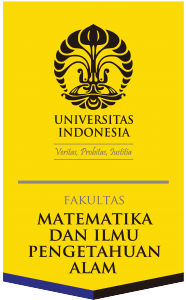 13
Fisika Dasar 2
Dr.sc.hum. Deni Hardiansyah
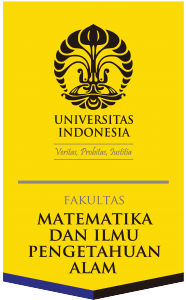 Tujuan Instruksional Khusus
Menjelaskan konsep cahaya dan  menghubungkannya dengan gelombang permukaan.

Menjelaskan konsep perambatan cahaya
Sifat dasar &  Perambatan  Cahaya
A
Superposisi  Gelombang
B
Interferensi  Gelombang  Cahaya
C
Difraksi  Gelombang  Cahaya
D
Polarisasi  Cahaya
E
• Pembentukan
Bayangan
F
Sifat dasar gelombang pada cahaya
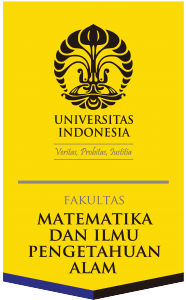 A
Sifat dasar cahaya
	Kembali ke tahun 1600an, Huygens membuat suatu  pendekatan yang sangat membantu
Cepat Rambat
Pengukuran
B
Cahaya dianggap  sebagai Berkas
C
	“Setiap titik pada muka gelombang dapat dianggap  sebagai sebuah sumber kecil dari wavelets kecil  yang menyebar menuju arah kecepatan gelombang  tersebut. Muka gelombang baru terbentuk menjadi  sampul dari semua wavelets – tangensial dari  semuanya.
Refleksi dan  Refraksi
Refleksi Internal  Total Dispersi
D
Polarisasi
Hamburan  Cahaya
E
•Prinsip Huygens
•Prinsip Fermat
F
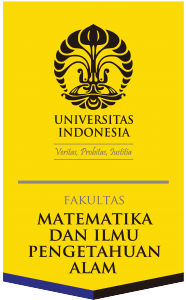 Pemantulan
A
Sifat dasar cahaya
Cepat Rambat
Pengukuran
B
Cahaya dianggap  sebagai Berkas
C
Refleksi dan  Refraksi
Refleksi Internal  Total Dispersi
D
Pemantulan Specular
Pemantulan menyebar
Polarisasi
Hamburan  Cahaya
E
•Prinsip Huygens
•Prinsip Fermat
F
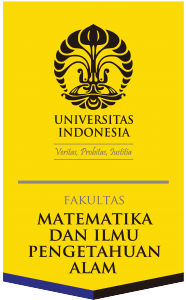 Pemantulan
A
Sifat dasar cahaya
Pembentukan bayangan pada cermin datar
Hukum pemantulan: sudut pantul (antara sinar  dengan garis normal) sama dengan sudut datang
Cepat Rambat
Pengukuran
B
Cahaya dianggap  sebagai Berkas
C
Refleksi dan  Refraksi
Refleksi Internal  Total Dispersi
D
Polarisasi
Hamburan  Cahaya
E
•Prinsip Huygens
•Prinsip Fermat
F
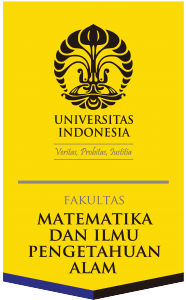 Pematulan dan Transmisi
A
Sifat dasar cahaya
	Hukum pemantulan: sudut pemantulan sama  dengan sudut datang
Cepat Rambat
Pengukuran
B
Cahaya dianggap  sebagai Berkas
C
Refleksi dan  Refraksi
Refleksi Internal  Total Dispersi
D
Polarisasi
Hamburan  Cahaya
E
Prinsip Huygens
F
i	 r
•Prinsip Fermat
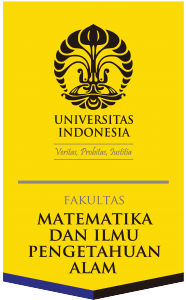 Pembiasan
A
Sifat dasar cahaya
Ketika suatu gelombang melewati perbatasan
Sebagian energi dipantulkan
Sebagian energi diteruskan atau diserap
Kecepatannya berbeda
Cepat Rambat
Pengukuran
B
Cahaya dianggap  sebagai Berkas
C
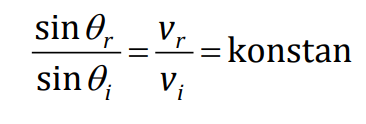 Refleksi dan  Refraksi
Refleksi Internal  Total Dispersi
D
	Indeks bias didefinsikan sebagai  kecepatan cahaya di vakum  dibagi dengan kecepatan cahaya  pada medium.
Polarisasi
Hamburan  Cahaya
E
c  v
Prinsip Huygens
Prinsip Fermat
F
n 
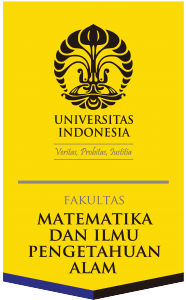 Hukum Snell
A
Sifat dasar cahaya
	Hukum Snell menghubungan indeks bias n dari dua  media pada arah peramabatn yang sebanding  dengan sudut terhadap bidang normal
Cepat Rambat
Pengukuran
B
Cahaya dianggap  sebagai Berkas
C
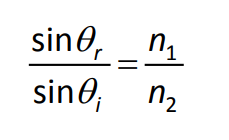 Refleksi dan  Refraksi
Refleksi Internal  Total Dispersi
D
Polarisasi
Hamburan  Cahaya
E
Prinsip Huygens
Prinsip Fermat
F
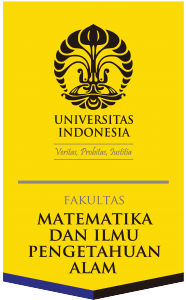 Penjalaran cahaya melalui keping sejajar
A
Sifat dasar cahaya
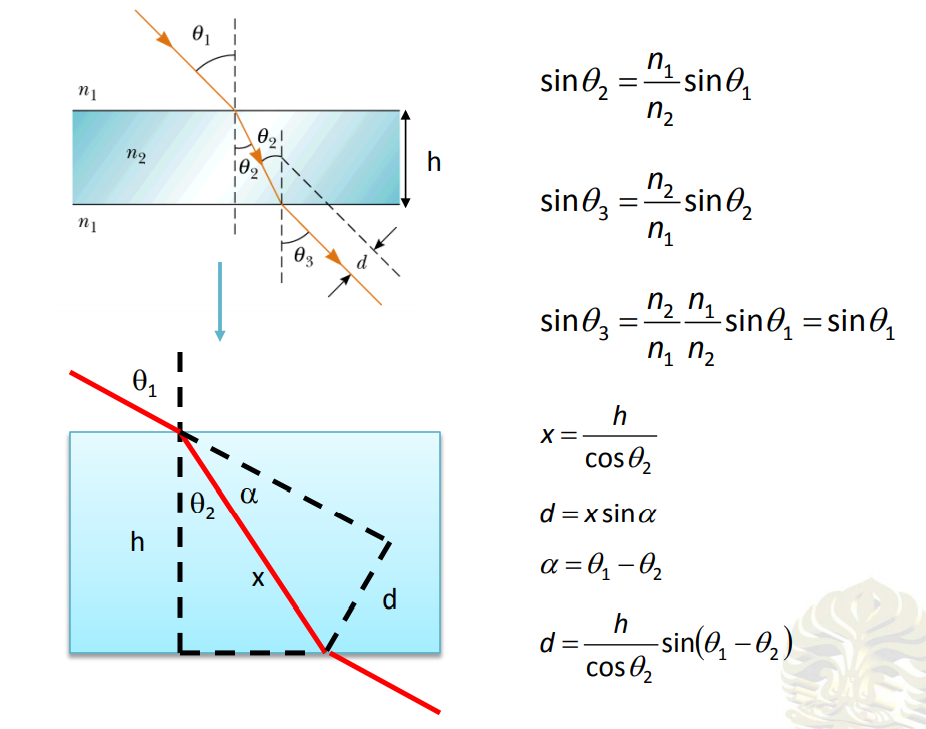 Cepat Rambat
Pengukuran
B
Cahaya dianggap  sebagai Berkas
C
Refleksi dan  Refraksi
Refleksi Internal  Total Dispersi
D
Polarisasi
Hamburan  Cahaya
E
Prinsip Huygens
Prinsip Fermat
F
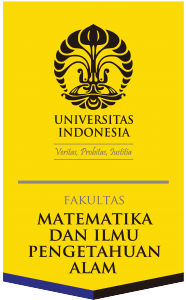 Dispersi dan Prisma
A
Sifat dasar cahaya
Sudut deviasi
Cepat Rambat
Pengukuran
B
Cahaya dianggap  sebagai Berkas
C
Refleksi dan  Refraksi
Refleksi Internal  Total Dispersi
D
Polarisasi
Hamburan  Cahaya
E
•Prinsip Huygens
•Prinsip Fermat
F
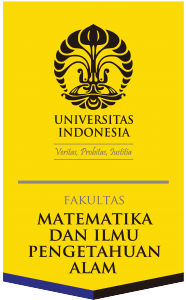 Dispersi dan Prisma
A
Sifat dasar cahaya
Cepat Rambat
Pengukuran
B
Cahaya dianggap  sebagai Berkas
C
n  n 
Refleksi dan  Refraksi
Refleksi Internal  Total Dispersi
D
Polarisasi
Hamburan  Cahaya
E
•Prinsip Huygens
•Prinsip Fermat
F
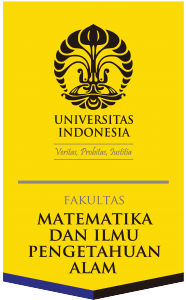 Mengukur n dengan Prisma
A
Sifat dasar cahaya
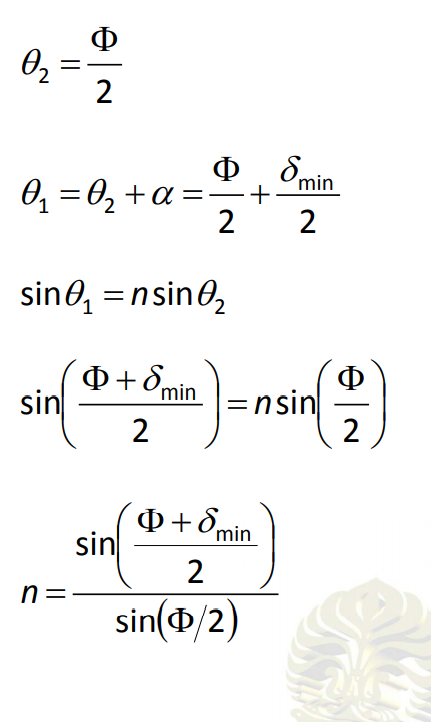 Cepat Rambat
Pengukuran
B
Cahaya dianggap  sebagai Berkas
C
Refleksi dan  Refraksi
Refleksi Internal  Total Dispersi
D
Polarisasi
Hamburan  Cahaya
E
•Prinsip Huygens
•Prinsip Fermat
F
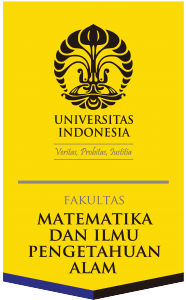 Pemantulan Internal Total
A
Sifat dasar cahaya
Cepat Rambat
Pengukuran
B
Cahaya dianggap  sebagai Berkas
C
Refleksi dan  Refraksi
Refleksi Internal  Total Dispersi
D
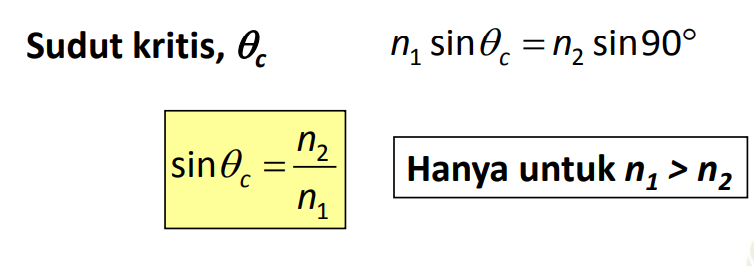 Polarisasi
Hamburan  Cahaya
E
Prinsip Huygens
Prinsip Fermat
F